DPS High School Options
Graduating Class of 2023
Options, Options, & More Options
Durham Public Schools offers many school options for students who are interested in applying to a school with a particular specialized program, non-traditional instructional method, or one that operates on a year-round calendar.
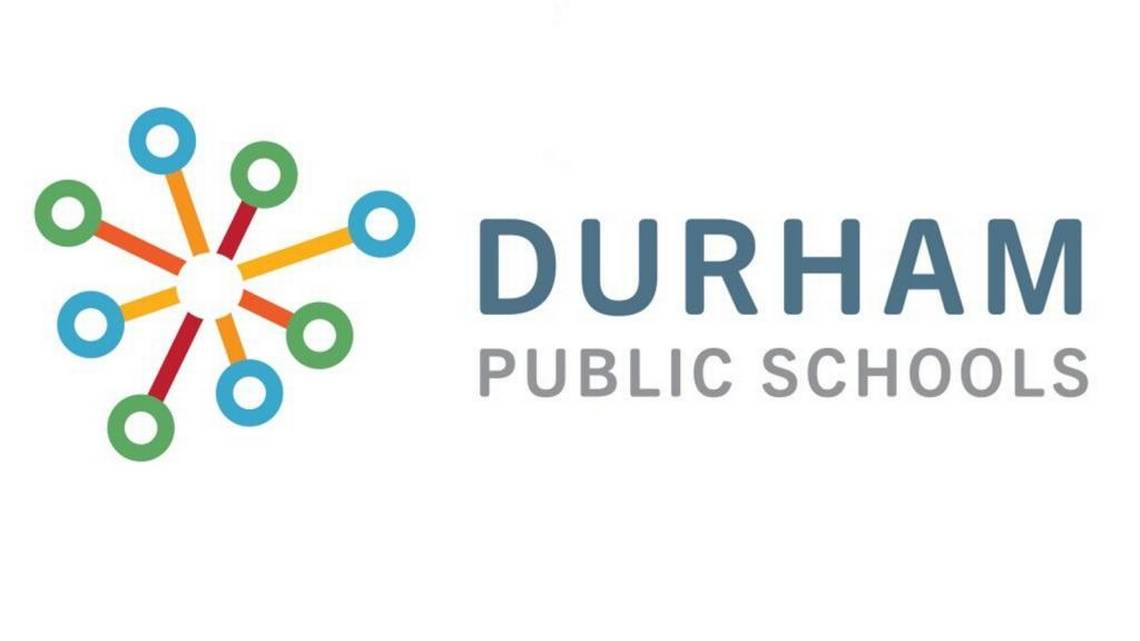 What’s a District School?
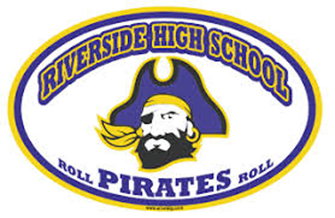 Riverside
Northern
Jordan
Hillside
Based on where you live/your address
Comprehensive with TONS of core classes, electives, honors/AP classes, sports, clubs, etc.
You can apply to a different district school through a transfer (in March) or their specialty pathways (now-Jan 31st)
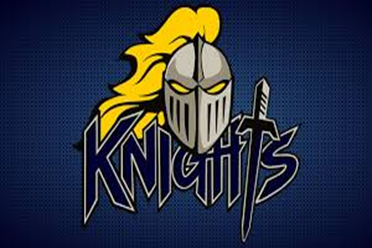 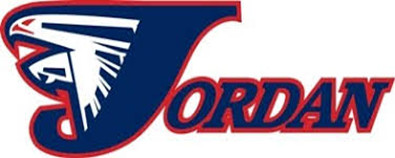 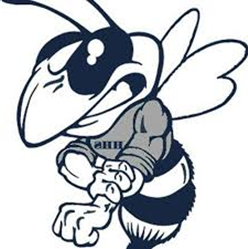 What is a Pathway?
Pathways = specialized group of classes within a district school
Example: Riverside’s engineering program
Students must complete a minimum of one Pathway course per academic year to complete the Pathway Cluster requirement.
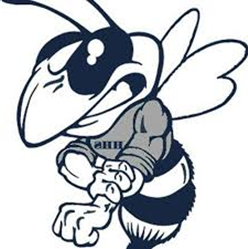 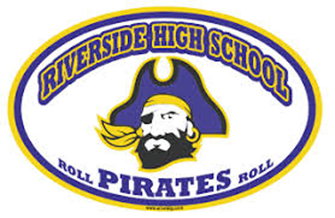 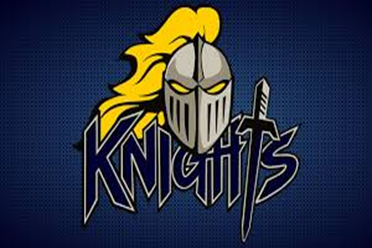 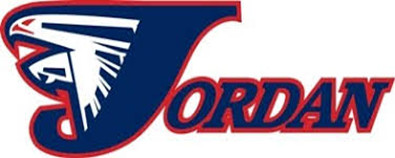 Hillside High School
Located in South Durham
3727 Fayetteville Road
1400 students
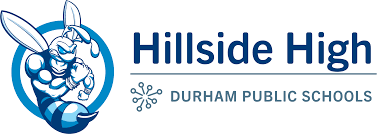 Hillside Pathways:
Business & Finance Academy

Students will choose ONE of the following Pathways:
1.Academy of Information & Technology 
2. Academy of Finance 
3. Business Management
*Transportation from base school
BFA
International Baccalaureate

The IB Programme gives each student a chance to earn college credits based on the scores earned on a series of assessments and exams taken during their senior year. 
Students will graduate with a High School diploma and an IB Diploma
IB
JROTC
JROTC-Army

Encourages growth and excellence in leadership, character, academic achievement and physical fitness
[Speaker Notes: •IB: Designed to develop the intellectual, personal, emotional, & social skills to live, learn & work in a rapidly globalizing world. Scholarships are available specifically for IB students]
Hillside High School
Hornet Academy (For All Entering Freshmen)

Transitional freshman program designed to create a smaller personal learning community
Help foster high academic achievement and high expectations for behavior
Hornet Academy also provides a comprehensive system of support for all freshmen to navigate high school successfully and graduate on time
Jordan High School
Located in South West Durham
6808 Garrett Road
1920 students
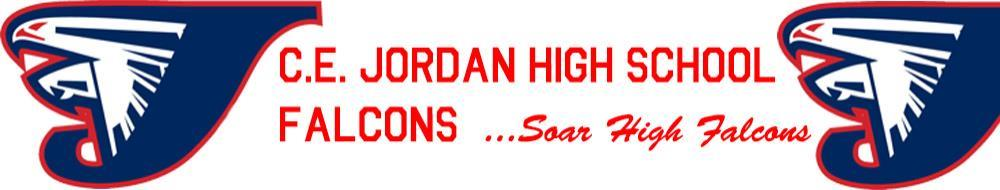 Jordan High School
Pathway Program: Agriculture, Food & Natural Resources Pathway
Learning the basics of food and animal sciences. Great for students interested in vetrinary medicine, agriculture, or food hospitality.
Each agricultural sciences pathway exposes students to classroom and laboratory experiences.  
Required to take classes in: Agriscience Applications, Animal Sciences, Foods, Horticulture, and Vet Assisting
Transportation from base school
Riverside High School
Comprehensive high school within Durham Public Schools district

About 1740 students

Air Force JROTC Program

STEM Engineering and Technology Program
Riverside Pathways
JROTC-
Air Force
STEM: 
Engineering & Technology
Riverside Cont’d
STEM: Engineering & Technology- 
Must apply via the lottery whether in Riverside’s district or not (limited number of seats)
JROTC-Air Force: 
The JROTC curriculum offers 4 different areas: Aerospace Science, Leadership Education, Physical Fitness, and Drilling
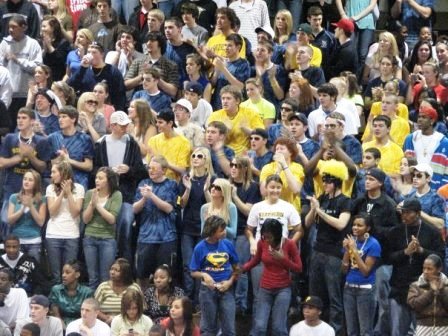 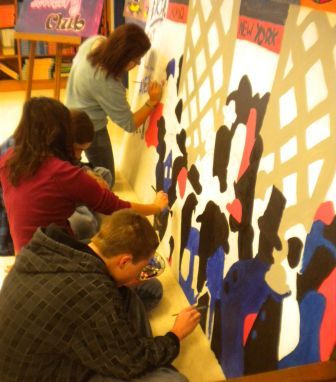 Northern High School
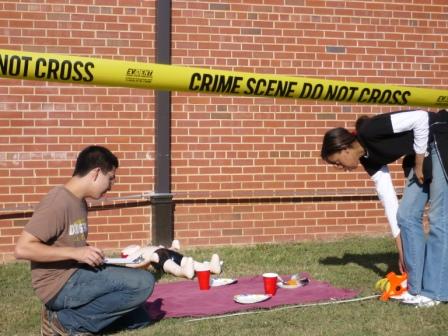 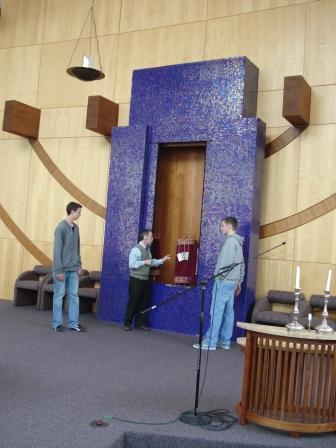 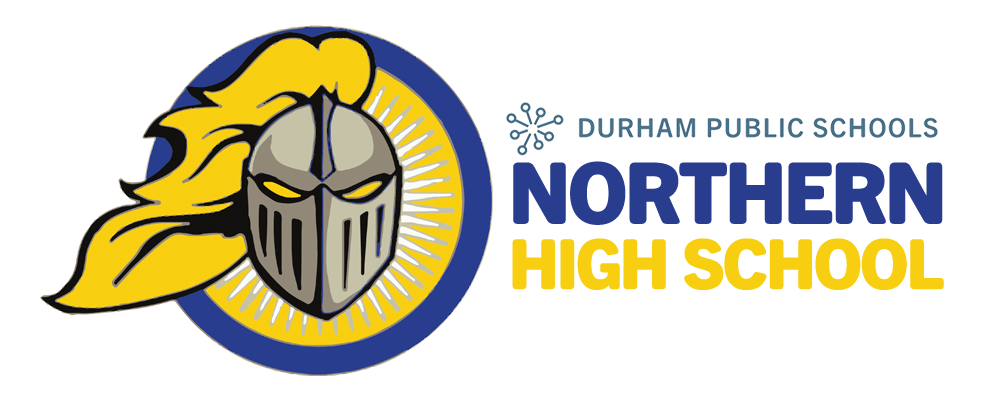 Northern Video
Northern Pathways
JROTC-
Air Force
Pathway Programs
Fire & Public Safety Academy
Academy of Pre-Veterinary & Plant Science
Culinary Chef Academy
Northern Pathways Chart
https://docs.google.com/document/d/1Z9ChfWJrWWHGnseLa3vybpAbXuMvrIjnGhGCvPX-BNQ/edit
Please note:
Students are not eligible to apply for a CTE Pathway Cluster at a high school that offers a similar Pathway Cluster at their base school.

Ex: Base school is Riverside you cannot apply to the JROTC at Hillside.  If base school is Northern you cannot apply to Jordan’s
Ag, Foods, and Natural Resource Pathway
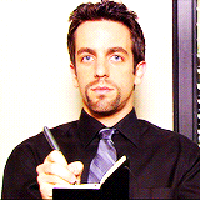 Magnet Schools
- Specialized schools in Durham Public Schools with a specific focus
- Must apply during the lottery period (Jan 7th – Jan 31st)
Magnet High Schools
City of Medicine Academy
Durham School of the Arts
Hillside New Tech
J.D. Clement Early College
School for Creative Studies
Southern School of Energy & Sustainability
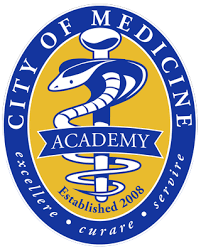 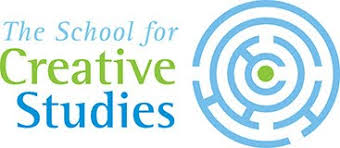 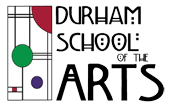 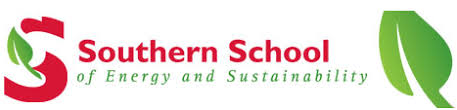 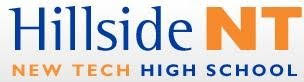 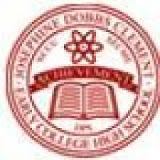 School for Creative Studies
Digital Media
Digital Music & Audio Production
Video Production
Creative Entrepreneurship & Marketing
Architecture & Design for Living
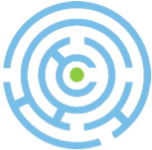 1
2
3
4
5
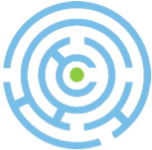 School for Creative Studies
Operates on a year-round calendar

Small School Environment: 100 students per grade

One-to-one macbook computers

Transportation provided for all of Durham County w/ Express bus stops





No NCHSAA Sports
But has cool physical clubs like fencing, ultimate frisbee, etc!
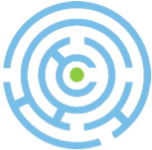 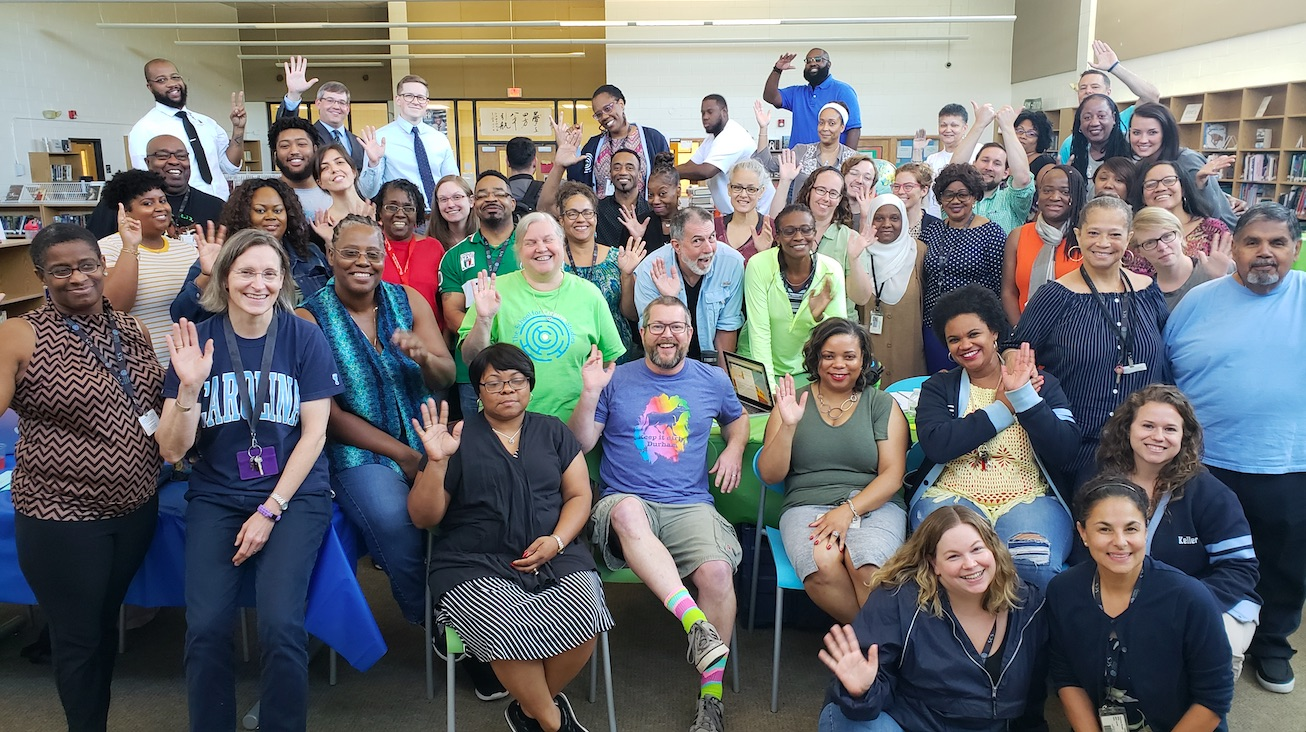 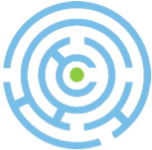 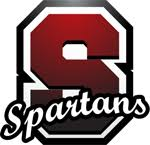 Southern School of Energy & Sustainability (SSES)
STEM focus
All students attending SSES will select from one  of the four small schools
SSES offers a small school setting but also offers athletics, band and other extra curricular activities
Bus from base school to Southern
School of Business & Sustainability
Biomedical Technology
School of Computer & Technology Engineering
Architecture and Construction Engineering
City of Medicine Academy (CMA)
•Aimed at future health care professionals; students are prepared for post-secondary health-care education or to enter the health care workforce

•All courses are Honors or AP level

•Possible certifications earned in high school can include: AED, EMT, Certified Nursing Assistant, Pharmacy Tech, & Surgical Tech

•Students job-shadow & conduct internships at local facilities & offices for experiential learning

•Dual enrollment opportunities with Durham Tech

•1:1 Technology for each student

•Paid summer Internships available

DRESS CODE OF SCRUBS

*Essay required in addition to online lottery process*
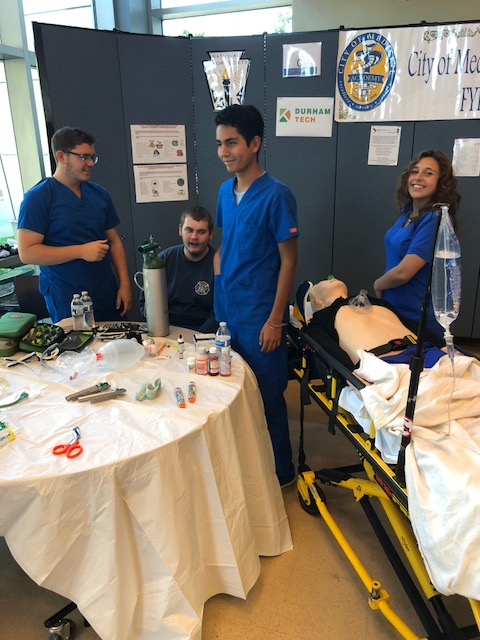 Durham School of the Arts (DSA)
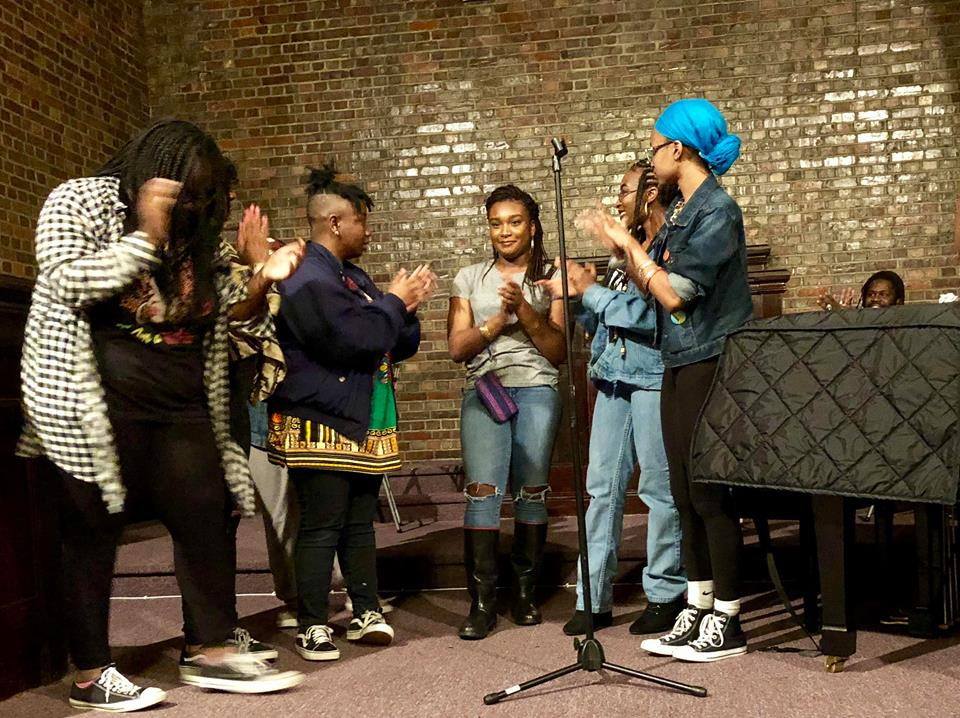 •Emphasis on visual and performance arts

•Offers beginning through advanced arts courses in:
–band, chorus, piano, strings, guitar
–Visual Arts (art, sculpture, photography)
–dance, theater, creative writing
-digital arts (game art design, digital media)



•Still offers Honors and Advanced Placement courses in non-art subjects
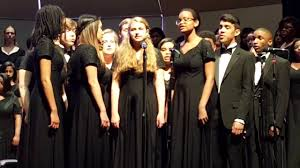 DSA From Above
Hillside New Tech
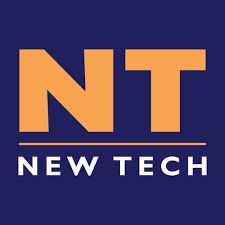 •Challenging project-based learning approach with a STEM Focus

•Collaborative real-world investigations with fellow students & community partners

•All classes are Honors & AP

•Options to take classes at Durham Tech with books & transportation provided free

•Students can obtain certifications in Information Systems Security, Networking Technology, Electrical Systems Technology, & Computer Information Technology

•Small student to teacher ratio; 1:1 computer to students ratio

•Separate core classes & lunch, main Hillside for electives

•Required 150 hours of Community Service & a completion of a 50 hour Internship

- Must be in Hillside’s attendance zone to get transportation 
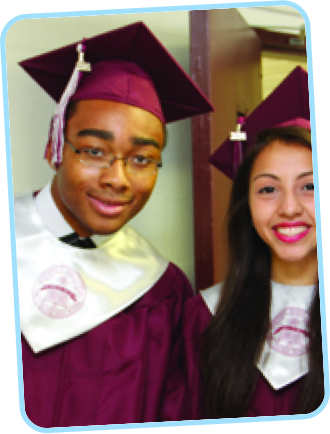 J.D. Clement Early College
•Located at North Carolina Central University, transportation anywhere in district

ALL classes are Honors or AP level classes

•Offers the opportunity to complete high school with up to 2 years of college credit towards a bachelor’s degree…FREE

•Rigorous curriculum with all courses offered at the Honors or AP level

•Junior year (11th grade) 75% of courses are at college level with NCCU students

•Senior year (12th grade) 75% of courses are at college level with NCCU students
**REQUIRES ONLINES APPLICATION AND A PAPER APPLICATION (essay/short answer, teacher recommendations, transcripts, report cards)
Early College
Annual Lottery Timeline for Magnet Schools and CTE Pathway Clusters - 2019
 
All applicants must have an e-mail address to create an online account and submit an application at www.dpsncapplication.com

The application process for JDC Early College Each applicant must submit the online application, and send/drop-off other required documents (references, transcripts, etc.) to the school.
Application for City of Medicine requires online application and online essay
 
Additional computer access:
o   Durham Libraries – 8 locations across Durham
o   Durham Housing Authority Community Centers – access for residents
o   DPS Staff Development Center (SDC) – 2107 Hillandale Rd. (Monday-Friday 9 a.m.-3 p.m.)
o   DPS Magnet Schools - 23 school sites
o   Smart Phone Access - www.dpsncapplication.com
 


All lottery results will be posted Thursday, March 1st on the Smart Choice Dashboard of the parent’s online account.

Applicants selected must accept or decline their lottery seat on their Smart Choice Dashboard by Friday, March 22nd, 11:59 p.m. (no exceptions), and complete all registration requirements designated by the assigned school.
Annual Lottery Timeline
Monday, January 7, 2019, 12 a.m.

Through 

Thursday, January 31, 2019 5:00 p.m.

Application Assistance Day - Staff Development Center – 
   2107 Hillandale Rd., Sat., January 19th, 9 a.m.-1 p.m.
Lottery Application Changes
Families may choose up to 3 schools on the online lottery application. You rank your choices.  OR you can only choose 1, or 2 schools.
Lottery results will be posted on your Smartchoice Dashboard on March 1st and emailed, and/or texted.  Once you have gotten a seat, or a spot on a waiting list, that is the end of the process. There will not be a second lottery.  You have until march 22nd to accept or decline
Visit The Schools
All district, pathway programs, and magnet schools have school tours & school showcases during school or at night.  Take a tour!!
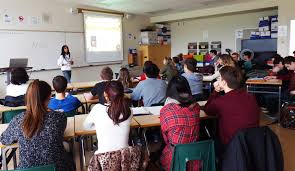 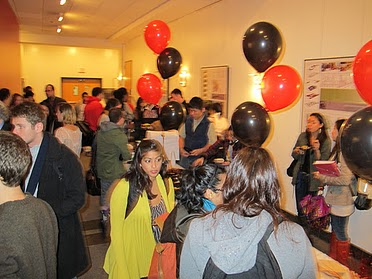 Contact Information
Alex Soper
   8th Grade Counselor
   Carrington Middle School
   919-560-3916 ext. 16224
   alexander.soper@dpsnc.net
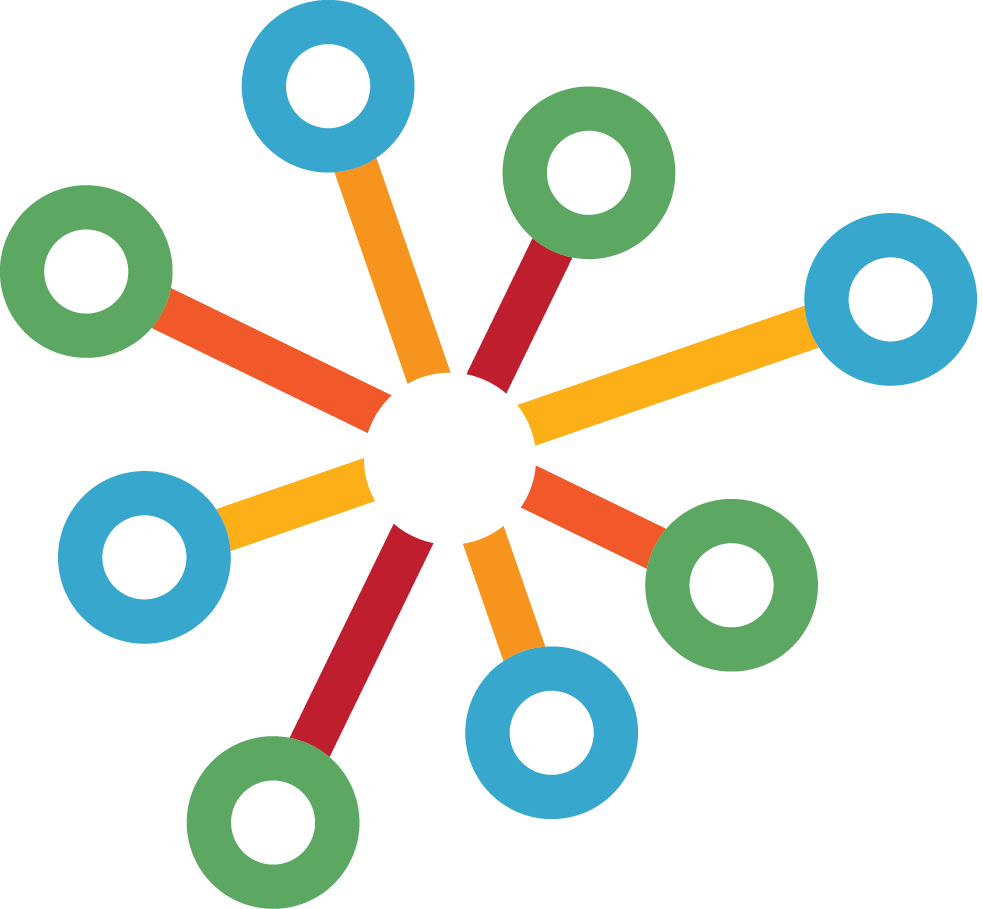 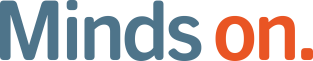